ข้อมูลแผนบุคลากรของเทศบาลนครขอนแก่น
อ้างตาม พระราชบัญญัติระเบียบบริหารงานบุคคลส่วนท้องถิ่น พ.ศ.2542 
มาตรา 35 ในการจ่ายเงินเดือน ประโยชน์ตอบแทนอื่น และเงินค่าจ้างของข้าราชการ หรือพนักงานส่วนท้องถิ่น และลูกจ้าง     ที่นำมาจากเงินรายได้ ที่ไม่รวมเงินอุดหนุนและเงินกู้ หรือเงิน อื่นใดนั้น องค์กรปกครองส่วนท้องถิ่นแต่ละแห่งจะกำหนด   สูงกว่าร้อยละสี่สิบของเงินงบประมาณรายจ่ายประจำปีขององค์กรปกครองส่วนท้องถิ่นนั้นไม่ได้
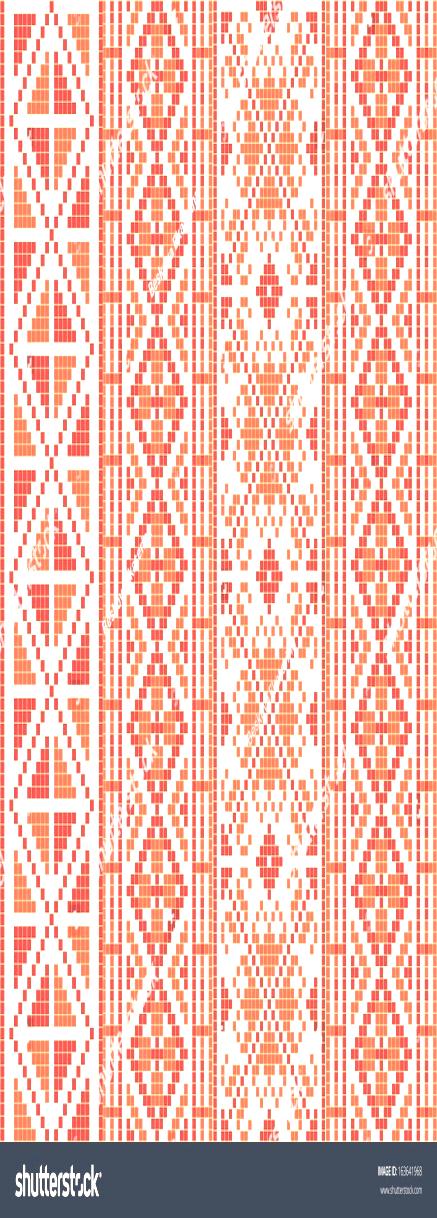 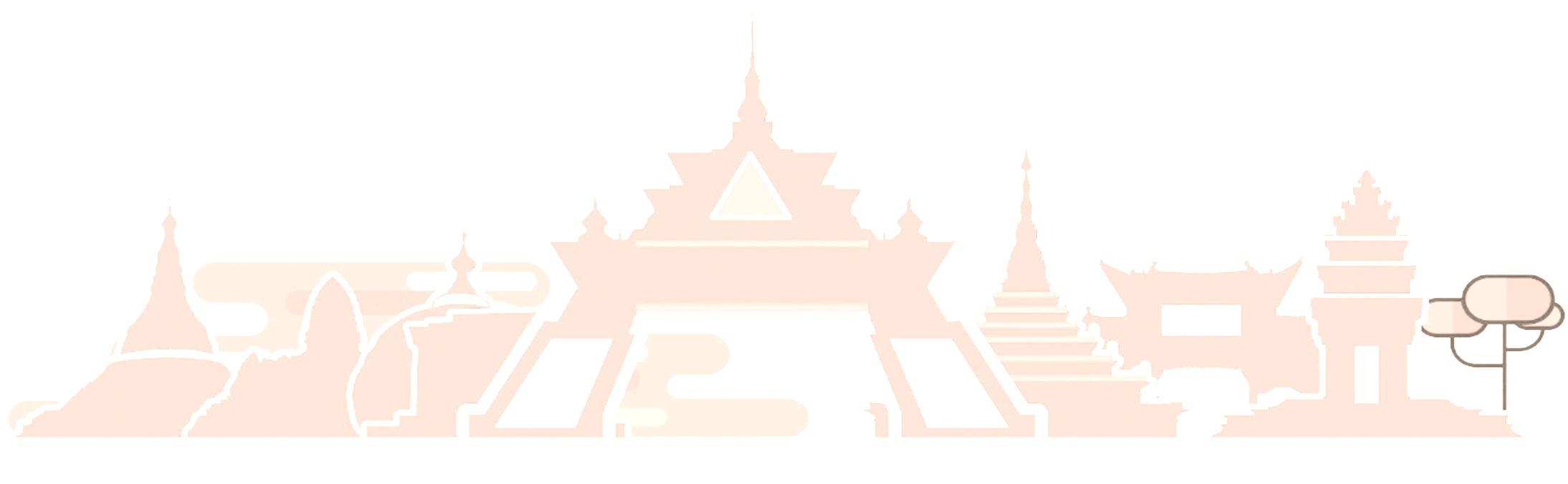 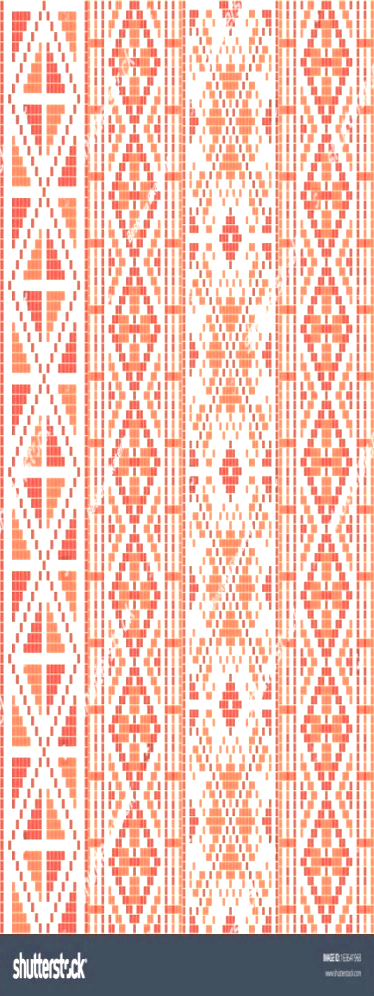 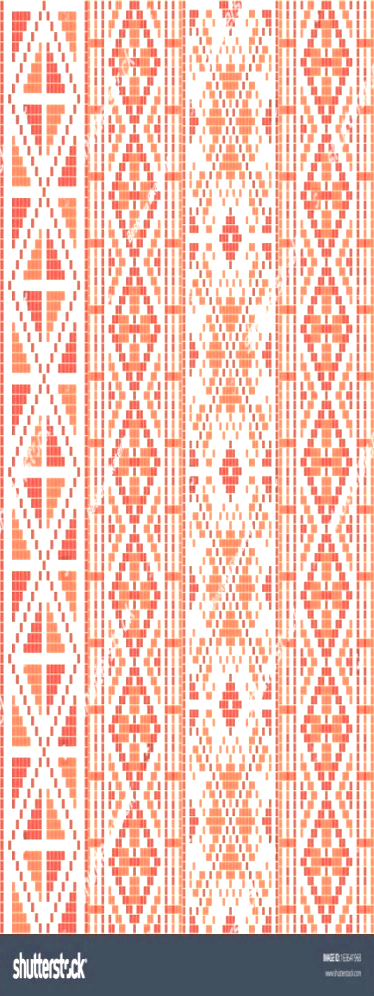 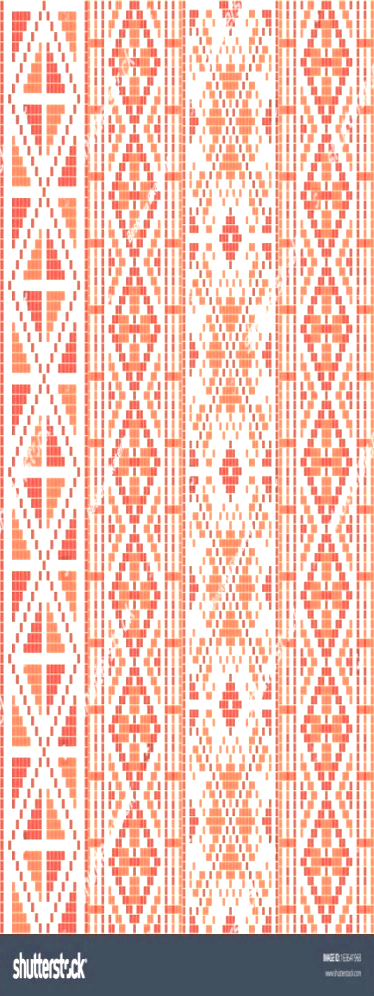 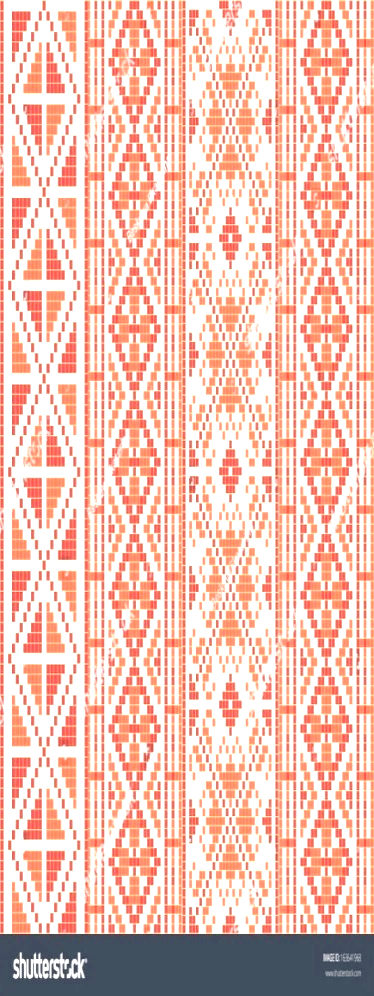 ข้อมูลแผนบุคลากรของเทศบาลนครขอนแก่น
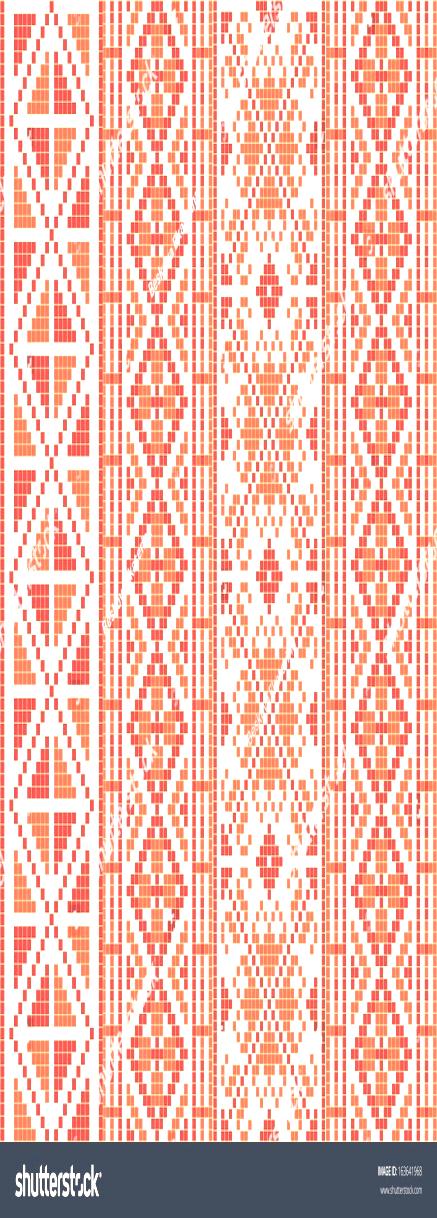 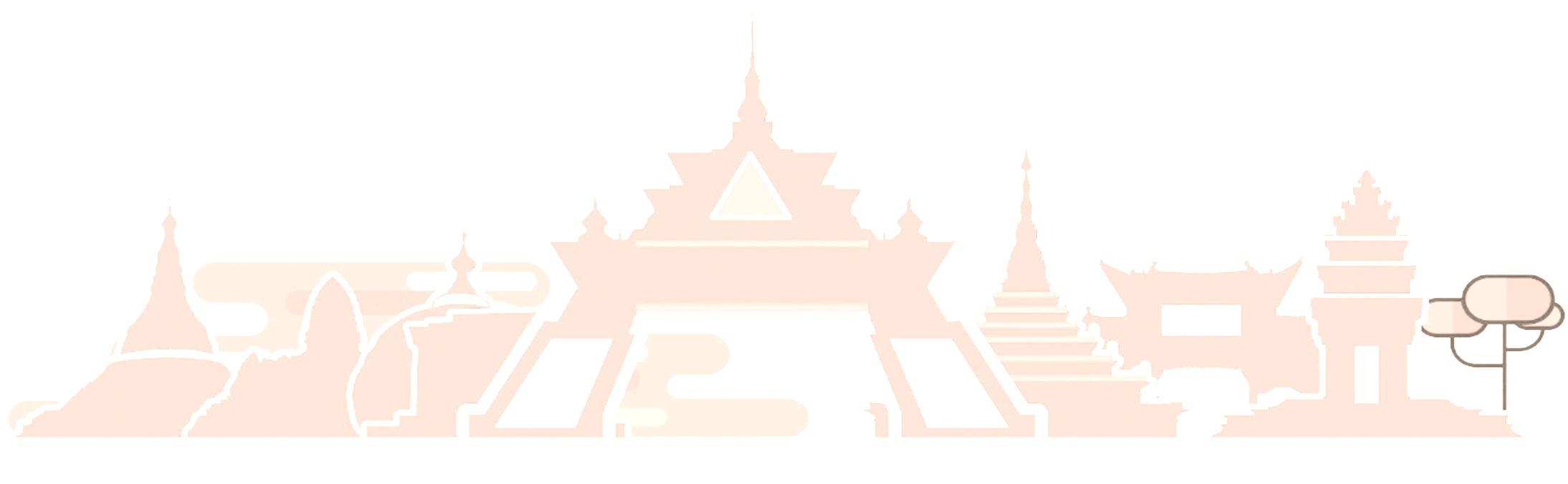 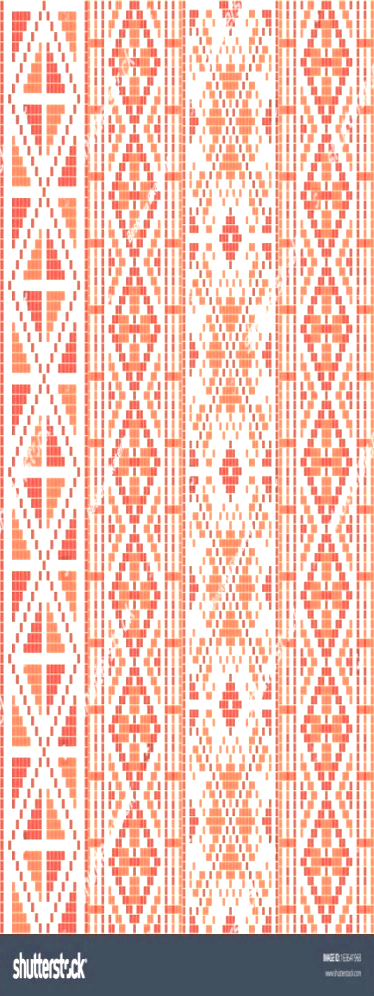 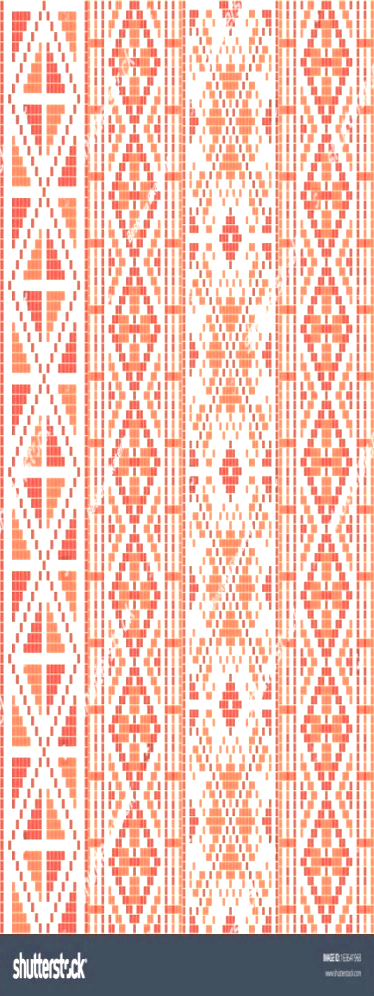 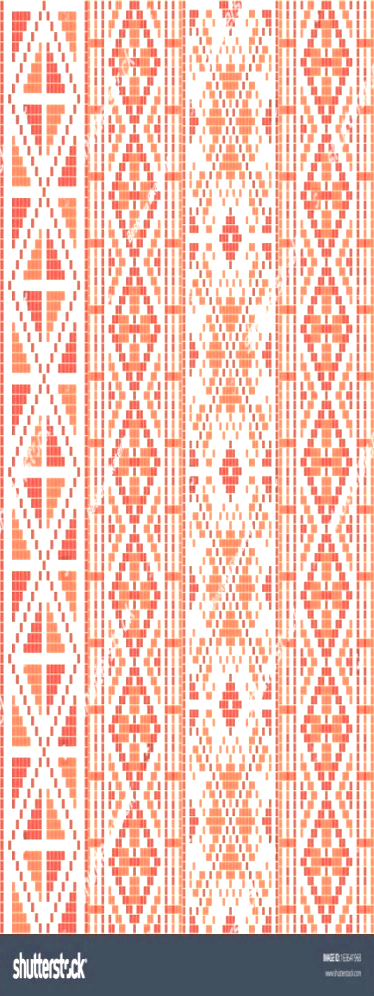 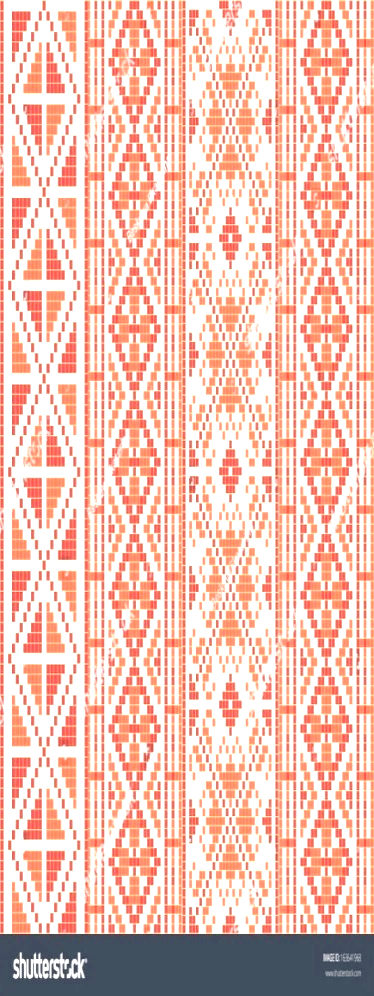